宣教关怀：天父上帝，感谢你保守吴哲仙宣教士在日本九年的服事。这个月，她开始回国述职，求耶和华沙龙赐她平安，在退修会和休息中重新得力，也与家人好友甜美地团聚，心里有满足的喜乐。当她去各教会讲道，分享宣教经验和日本禾场的近况，恳求圣灵感动弟兄姐妹，有者奉献自己长期宣教，或加入短期宣教，更多人关心日本未得之民，成为日本的代祷勇士。我们奉耶稣基督的名祝福吴哲仙宣教士，从十一月至明年二月的述职，其检讨、办公、约谈、教日文、制作宣教影片，都荣神益人，阿们。
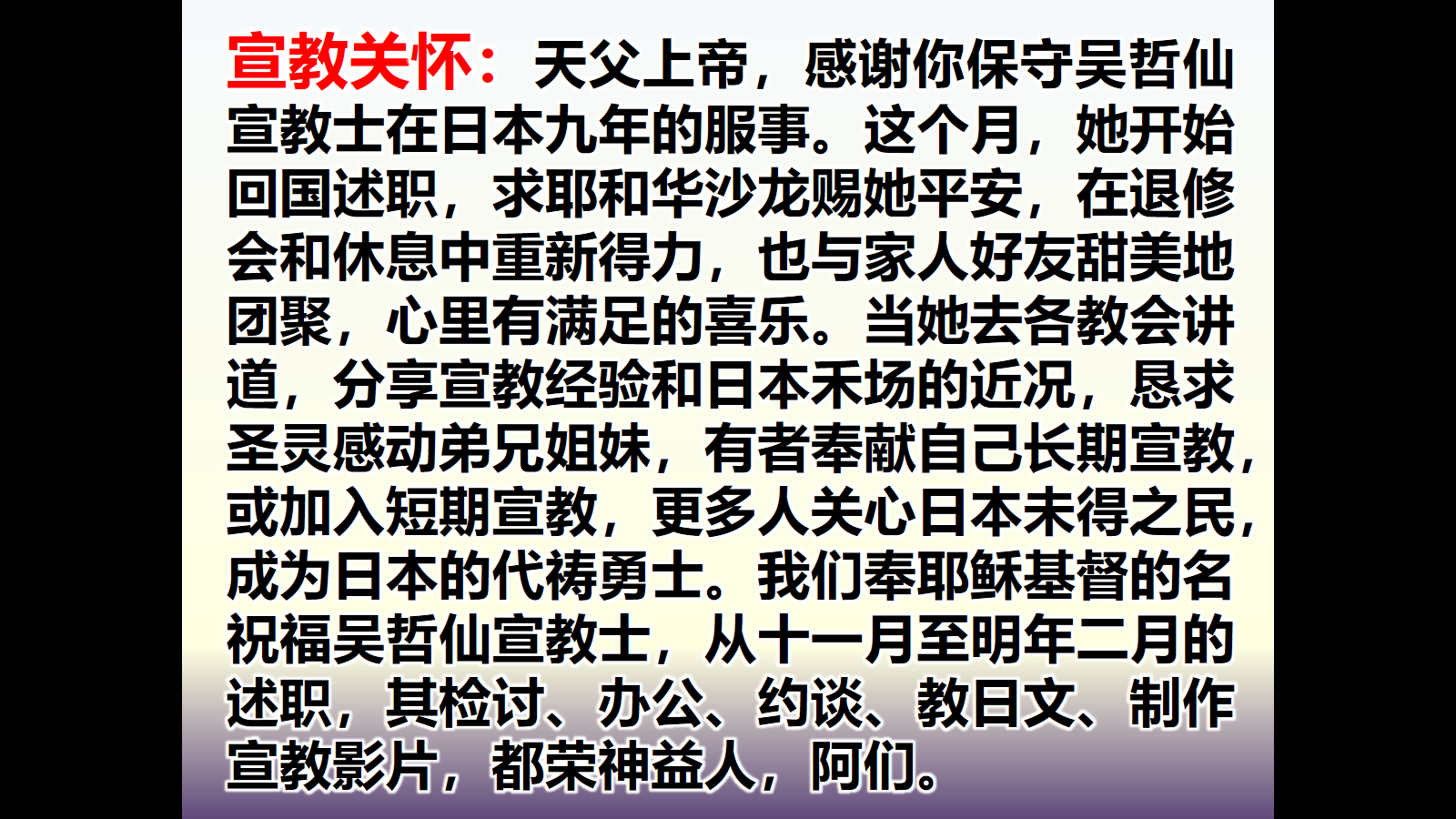